Муниципальное бюджетное общеобразовательное учреждение«Средняя общеобразовательная школа №2 города Лесосибирска» (МБОУ «СОШ №2»)
АВТОР: 
Гальман Анна Ивановна, 
учитель истории, МБОУ СОШ №2 г. Лесосибирска
ПРЕЗЕНТАЦИЯ К УРОКУ ПО УЧЕБНОМУ ПРЕДМЕТУ «ИСТОРИЯ» 
в 5-ом классе 
на тему «ДРЕВНЯЯ ИНДИЯ»
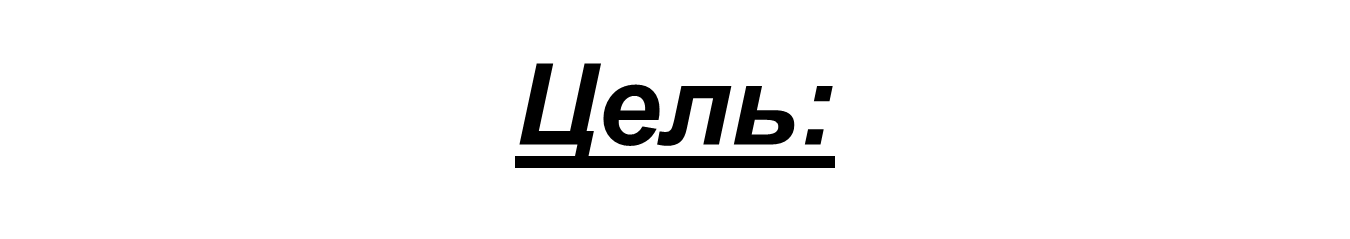 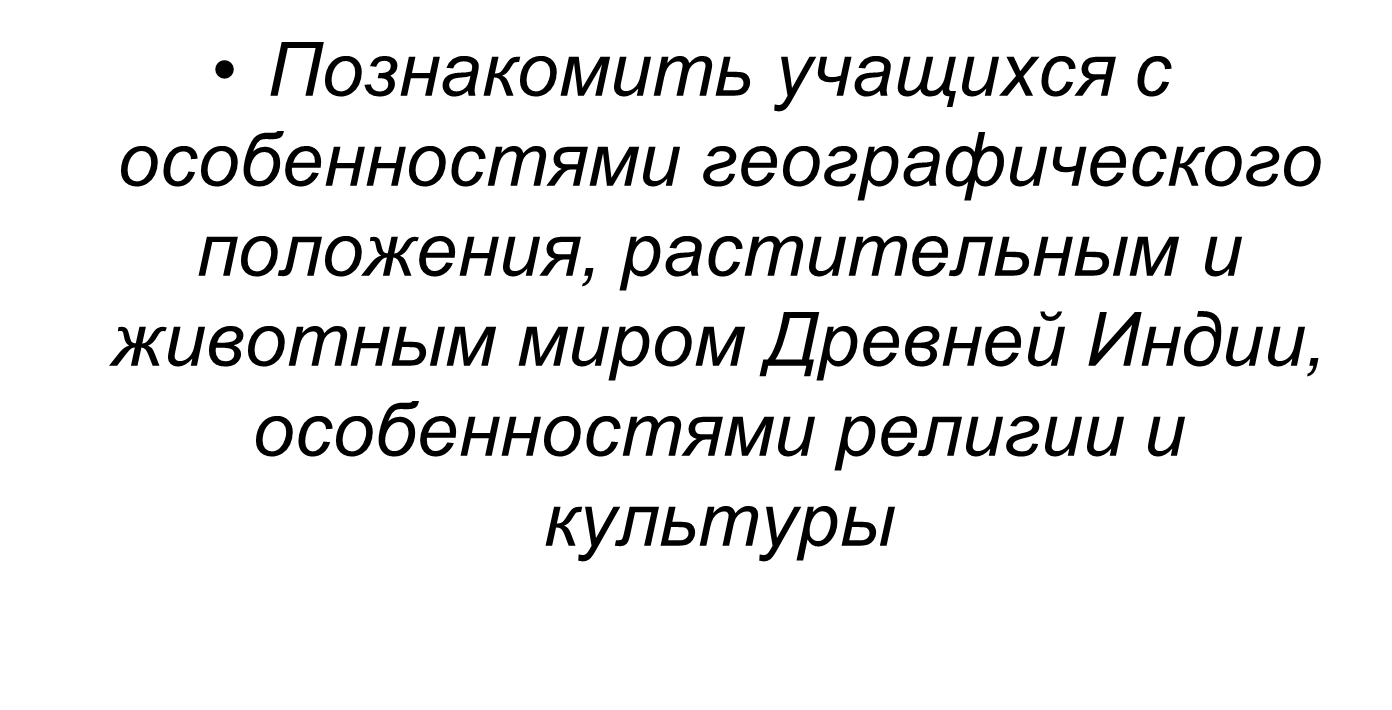 План урока:
Введение 
Местоположение Др. Индии
Две религии 
Кастовое строение общества 
Искусство Др. Индии 
Рефлексия
Древняя Индия 
(3 тысячелетие до н.э. – 6 век н.э.)
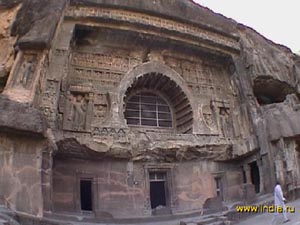 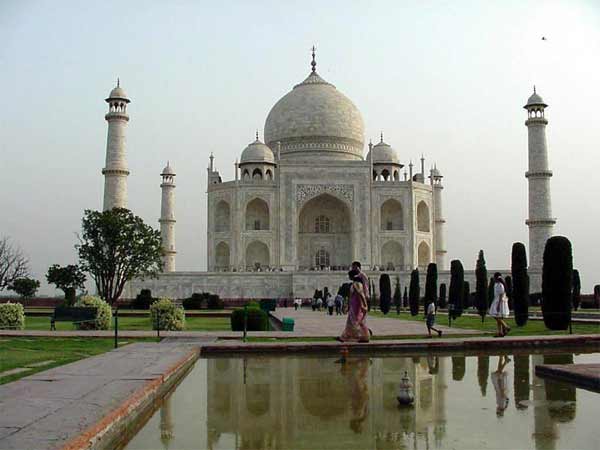 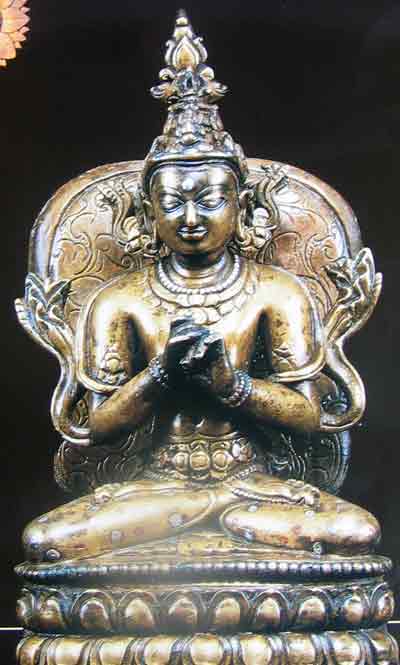 Индия – колыбель древнейших цивилизаций
Здесь родилась гениальная догадка  о вращении Земли вокруг Солнца;
Создана десятеричная система счисления;
Индия – родина алгебры, её ученые знали число «пи», решали линейные уравнения, отсюда пришли понятия «корень», «синус», «цифра»;
Индия дала миру ряд философских учений, богатейшую мифологию, великие творения древнеиндийского эпоса «Махабхарата» и «Рамаяна»;
Индия – родина шахмат.
Основные религии Древней Индии
Индуизм (зародилась около 2 тысячелетия до н.э. на территории Индии во времена ведической цивилизации, предполагает поклонению множеству божеств)

Буддизм (зародился около 6 века до н.э. на территории Индии, основатель индийский принц Гаутама)
ИНДУИЗМ
Это политеистическая религия
Основные божества:
Шива  (разрушитель)
Вишну  (охранитель)
Брахма  (творец)
Шакти  (женское божественное начало, супруги богов)
Ганеш (мудрости и предпринимательства)
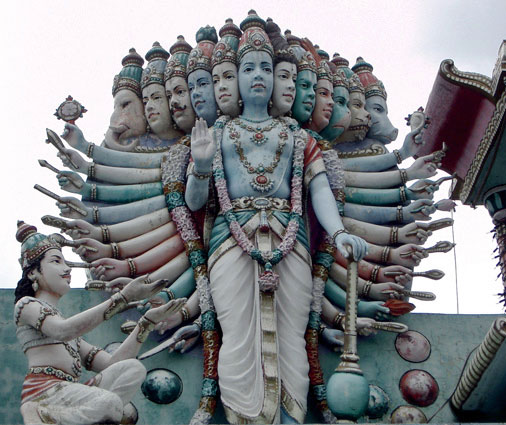 ВИШНУ
Вишну неоднократно принимал земные воплощения, аватары, всякий раз ради того, чтобы спасти Вселенную от катастрофы.
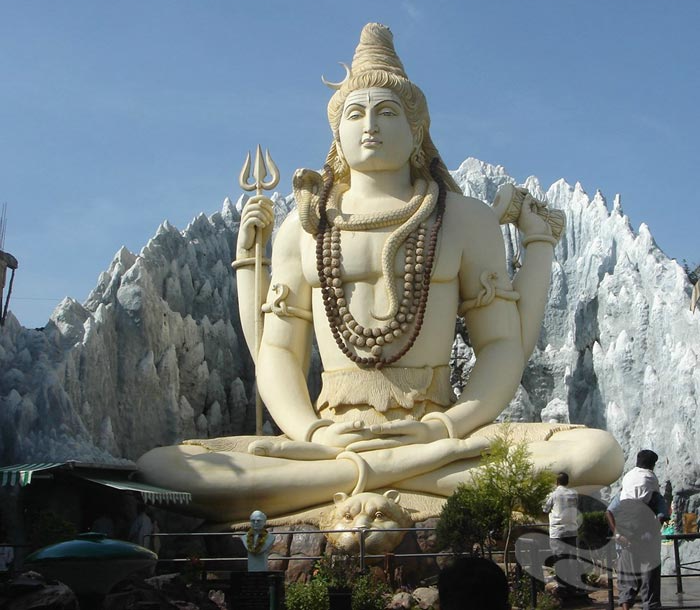 ШИВА
Шива участвует в мироздании и переменах.
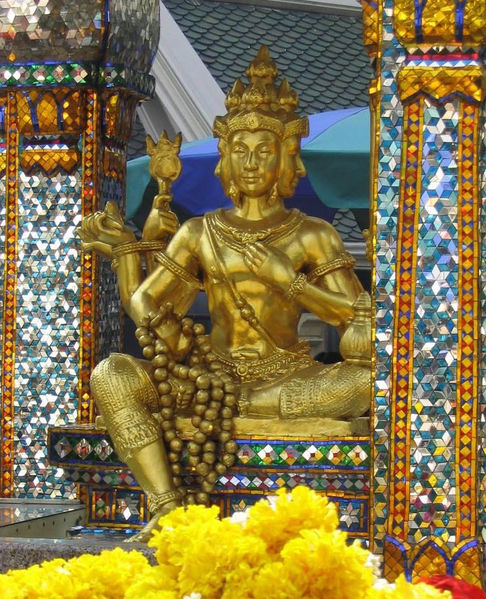 БРАХМА
Родившись, Брахма из своего дыхания создаёт веды и весь мир, который остаётся неизменным  в течение одного дня Брахмы (8 640 млрд. земных лет.).
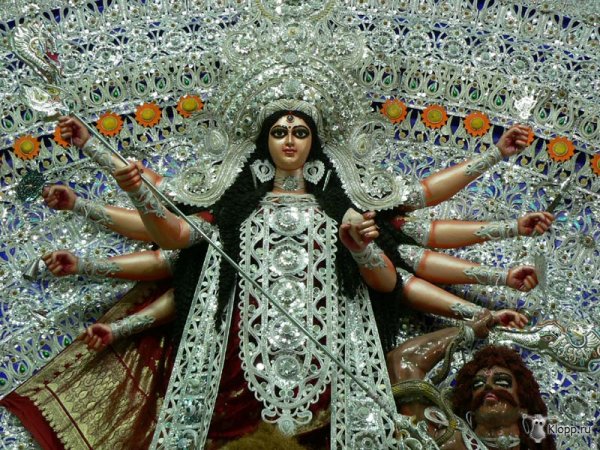 ШАКТИ
Шакти — это Божественная Мать. 
Шакти — это проявленный мир. 
Шакти называют Мать-Природу.
ГАНЕШ
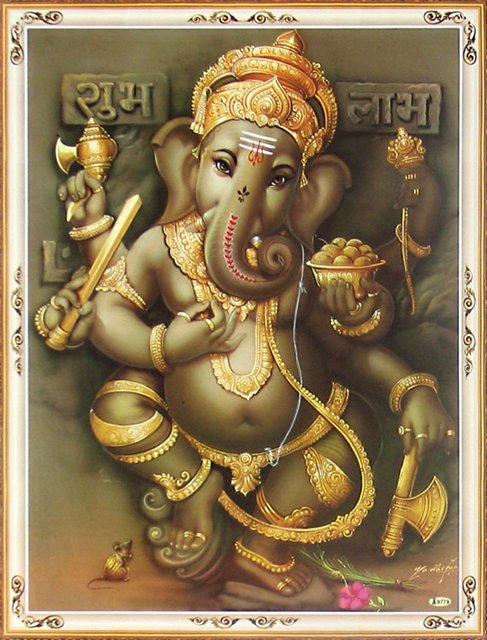 Его следует умилостивить перед началом любого практического дела.
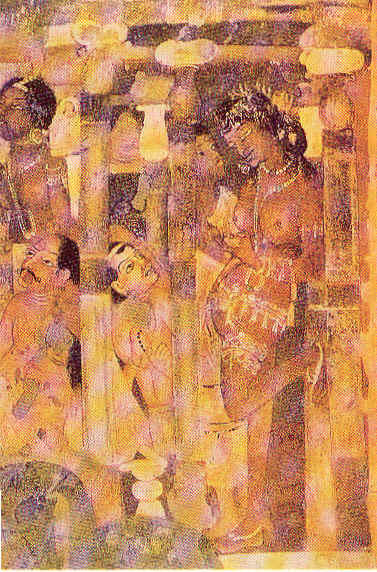 Буддизм
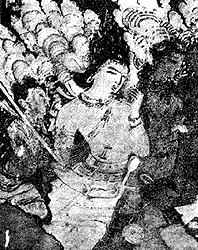 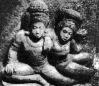 Распространение в Индии буддизма  «великой колесницы» способствовало  появлению  обширного пантеона святых бодхисатв. Массовые находки  терракотовых статуэток говорят о широком спросе на произведения искусства, связанного с буддизмом.
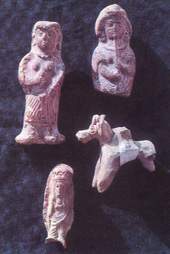 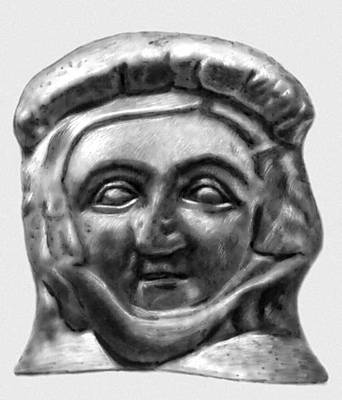 Терракотовые статуэтки I-VI вв н. э. Самарканд и его окрестности
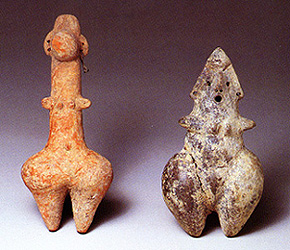 Кей Кобад шах. Головка терракотовой статуэтки Около 1 в. до н. э. 1 в. н. э.
Терракотовые статуэтки Богини матери Иран нач. 1 тыс. до н. э.
Кастовое строение общества
Брахманы = жрецы
Кшатрии = воины
Вайшьи = крестьяне, ремесленники
Шудры = слуги
Изменить касту невозможно, как невозможно корове родить лошадь, так невозможно сыну вайшьи стать брахманом.
Единственная возможность изменить касту – жить праведно и переродиться.
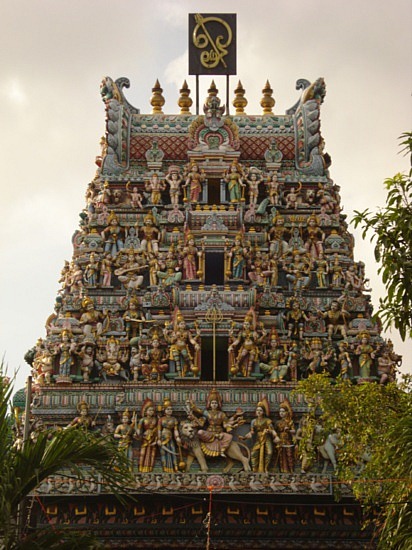 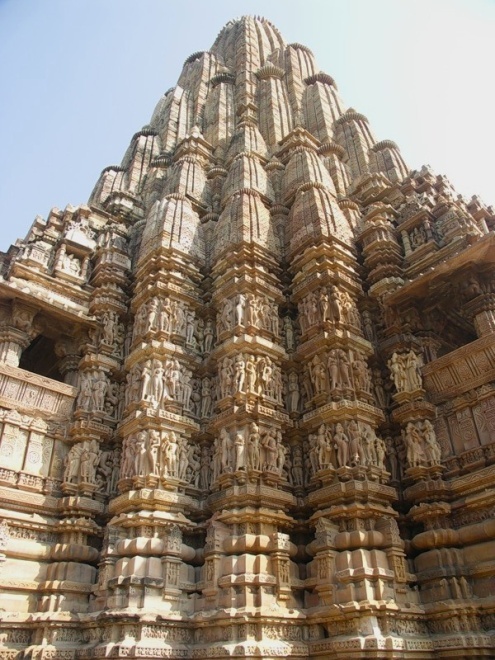 Шедевры
индийского зодчества
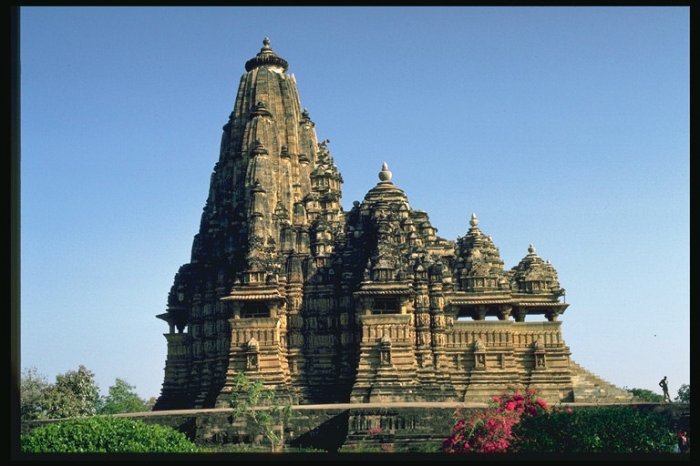 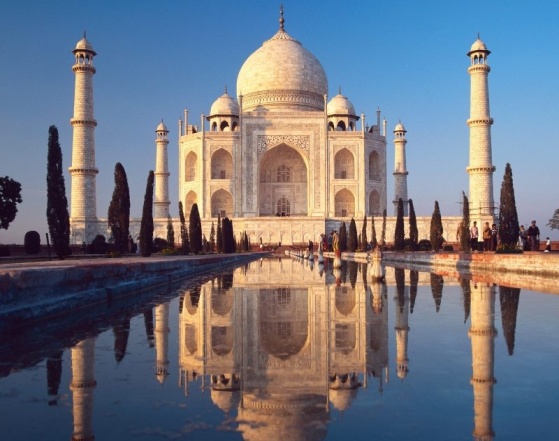 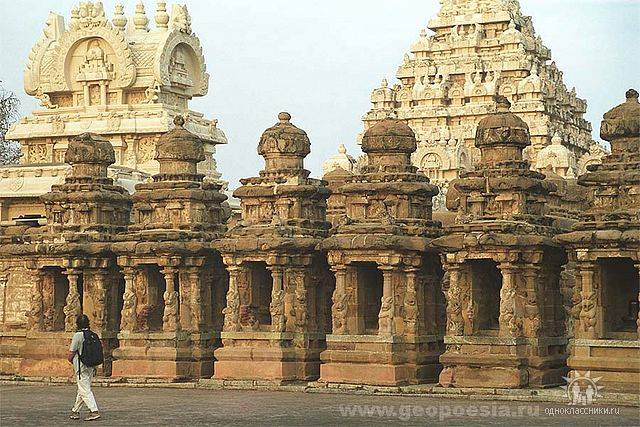 Ступа в Санчи
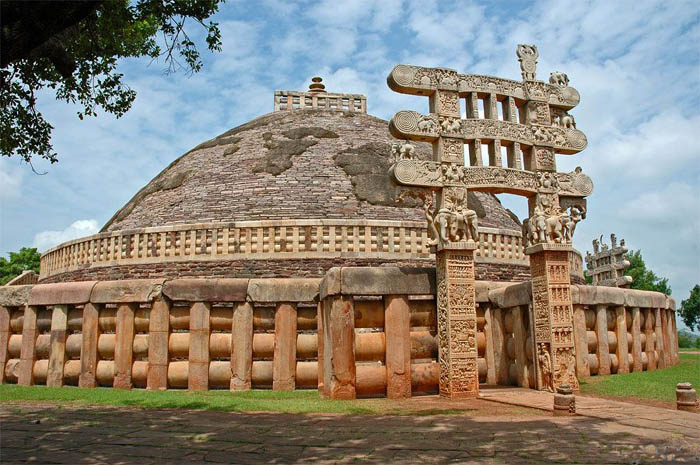 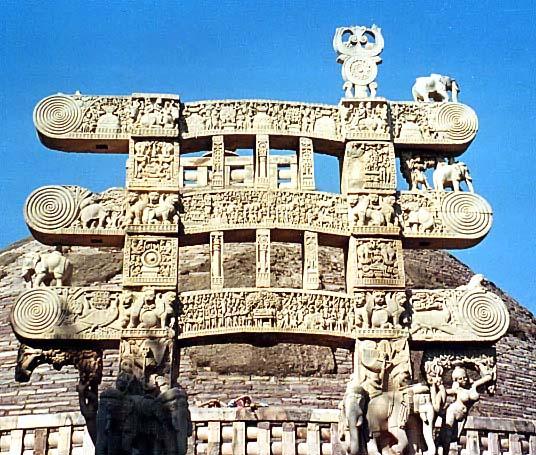 Главной достопримечательностью Санчи является первая в истории ступа (III век до н.э.) – погребальный холм.  Ступа служила местом для хранения священных реликвий Будды. Согласно легенде, Будда сам объяснил, как должно выглядеть его погребальное сооружение. Он постелил на землю плащ и перевернул на него круглую чашу для сбора подаяний.
ЧАЙТЬЯ  В  КАРЛИ
Одним из древнейших видов буддийской архитектуры являются чайтьи (пещерные храмы для моления), вырубавшиеся в глубоких недрах скалистых гор.
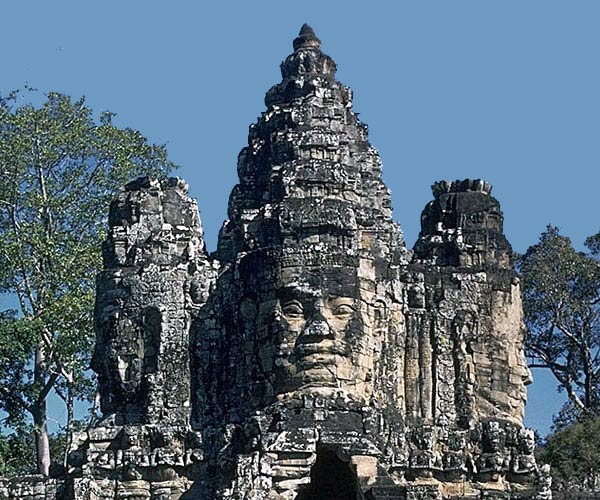 Храм Кайласанатха (Шивы) в Эллоре (725-755гг)
Состоит из индуистских и буддистских павильонов.
Всего павильонов 34 (12 - буддистские).
Создавался 6-13 веках.
Знаменит скульптурными композициями.
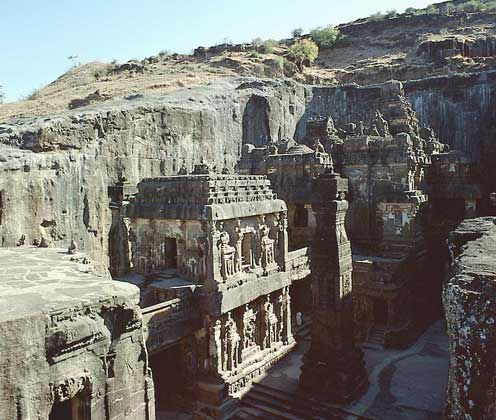 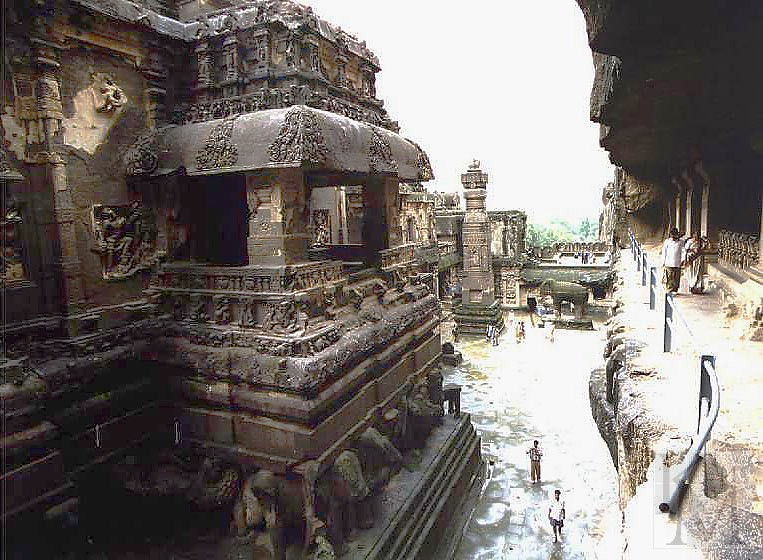 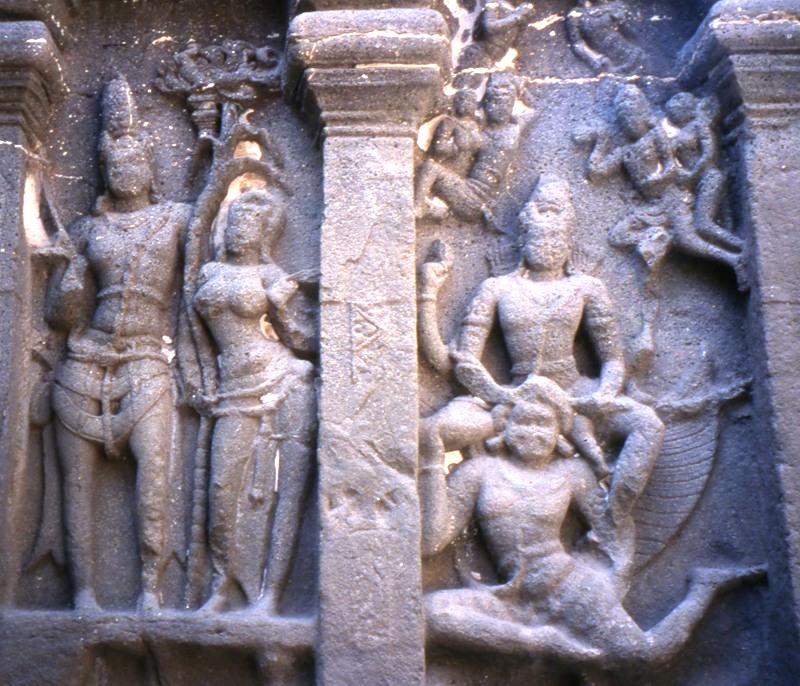 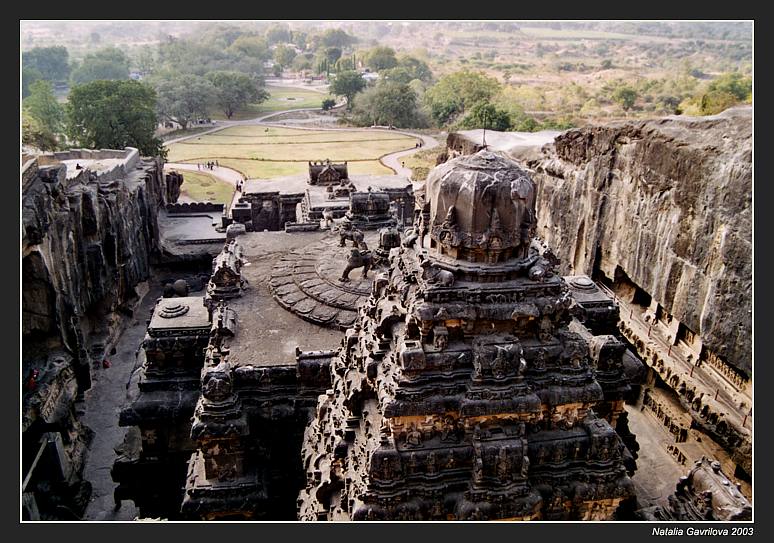 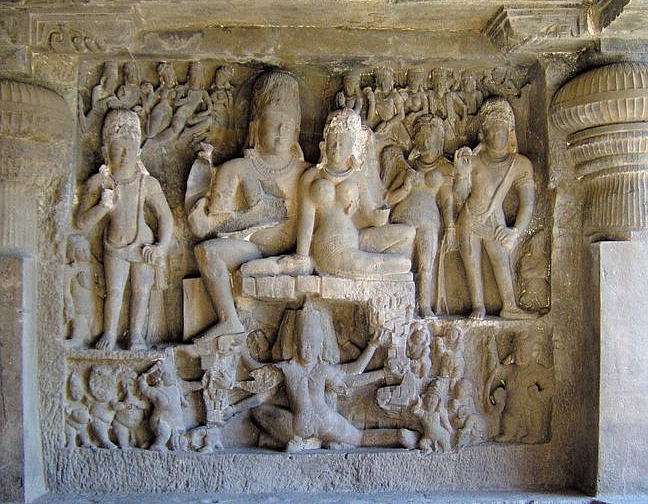 Колонны  Ашоки
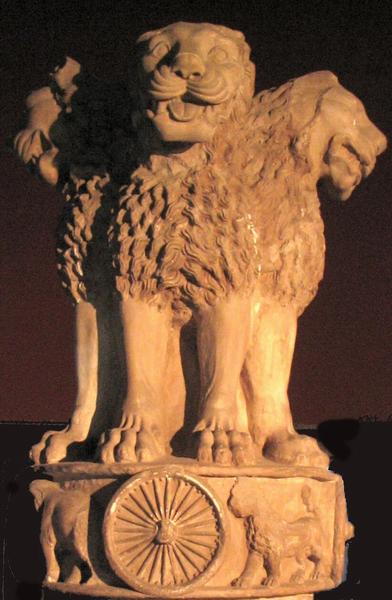 Едва ли не древнейшими памятниками индийской культуры являются колонны, на которых высечены надписи Ашоки. Знаменитая скульптура львов венчала колонну.
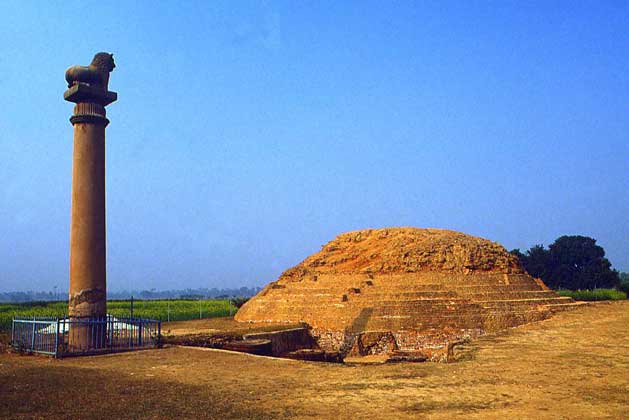 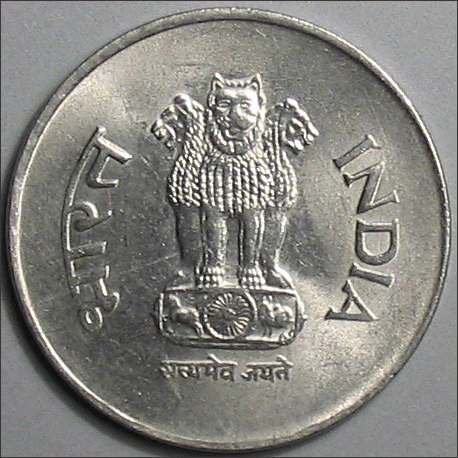 Кандарья  Махадева
крупнейший и наиболее украшенный индуистский храм.
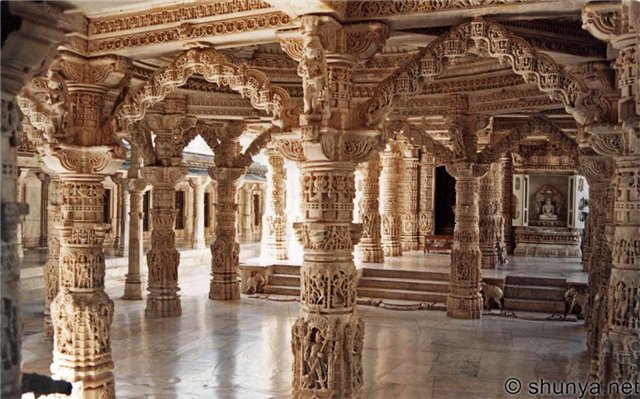 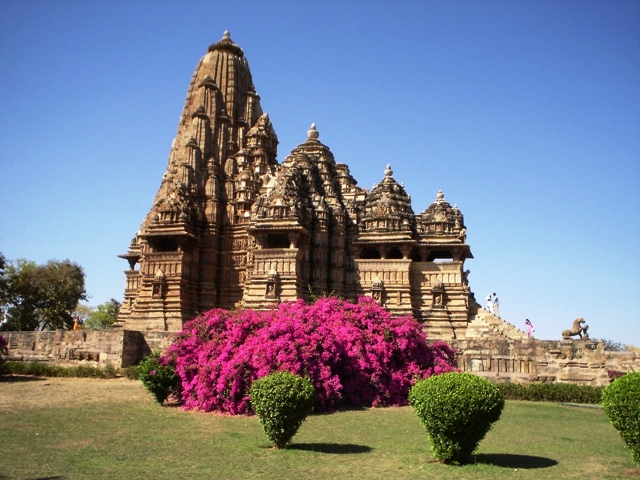 Пещерные монастыри в Аджанте
Преимущественно буддистский храмово-монастырский пещерный комплекс 
    в Индии в штате Махараштра.
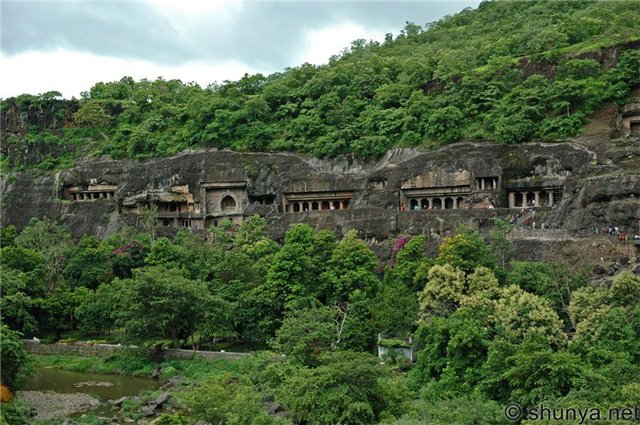 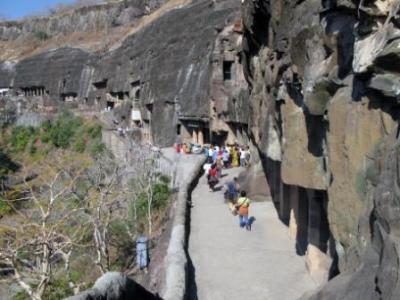 Представляет собой утес в виде подковы с 29 пещерами.
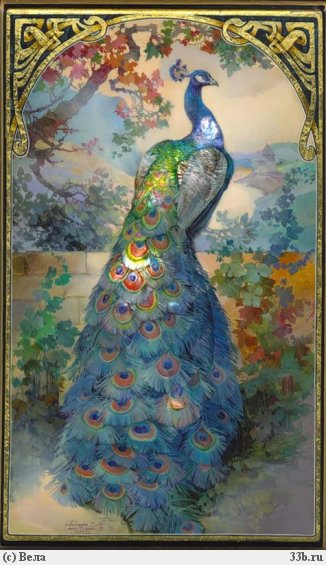 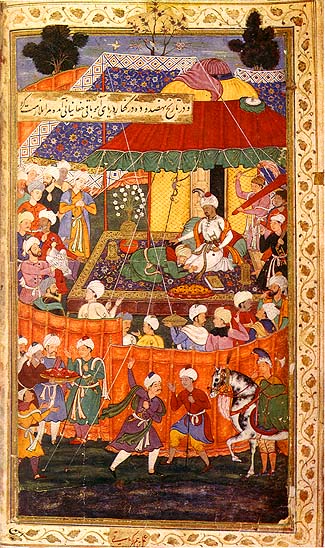 Рефлексия урока:
Я узнал сегодня…
Я научился…
Мне понравилось… 
Я затруднялся выполнить…
Мое настроение…
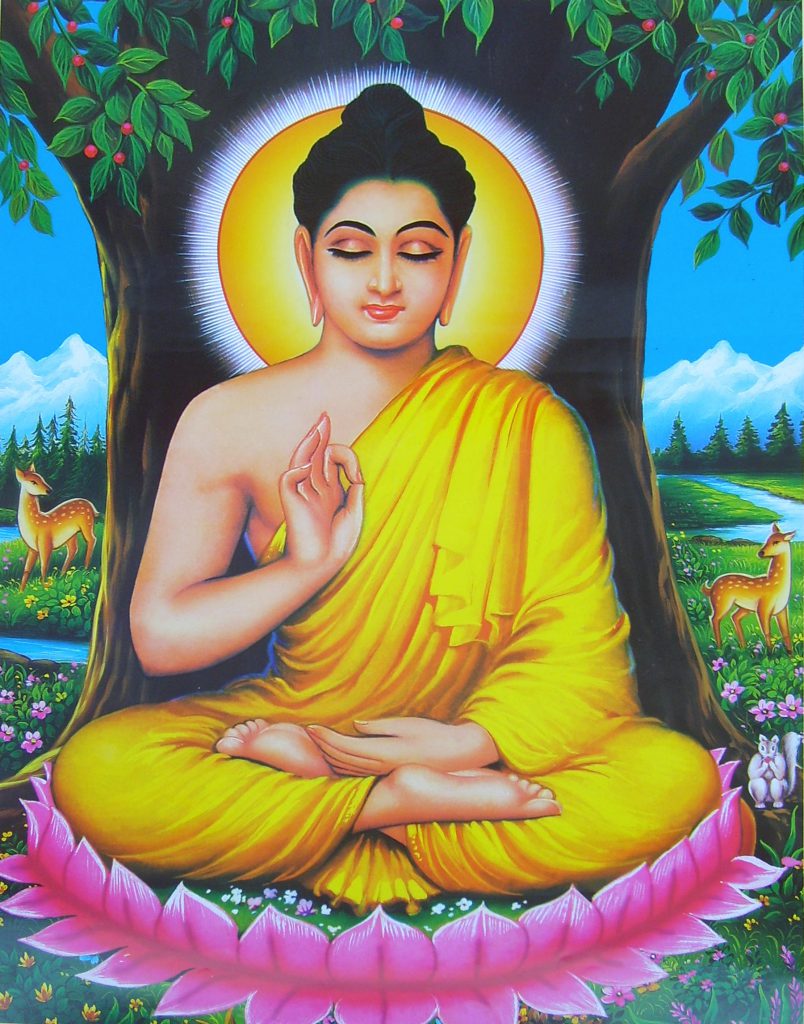 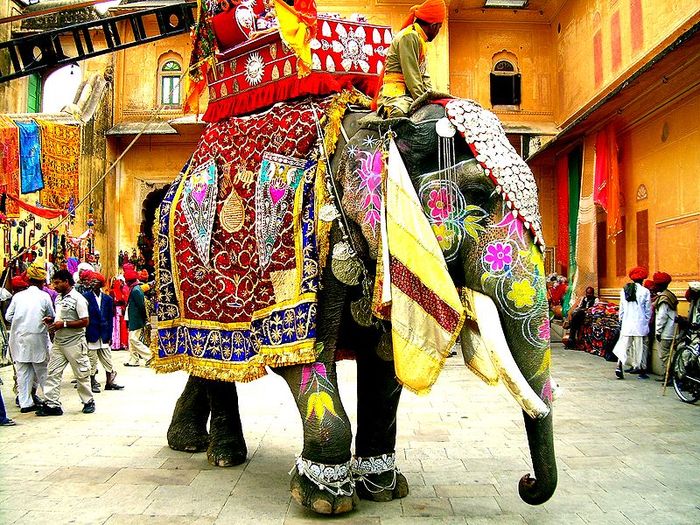 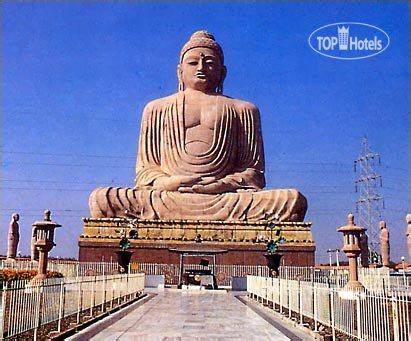 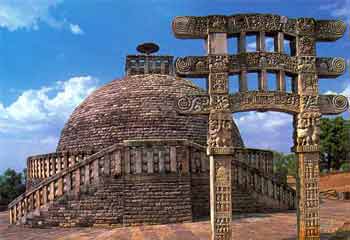 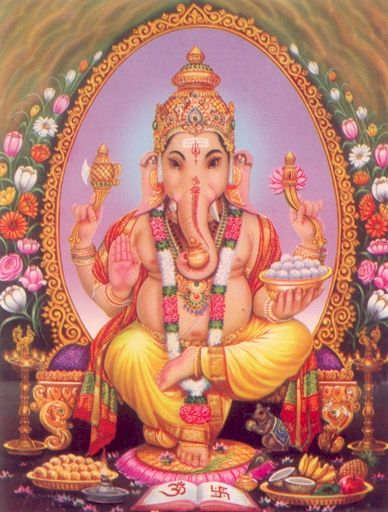 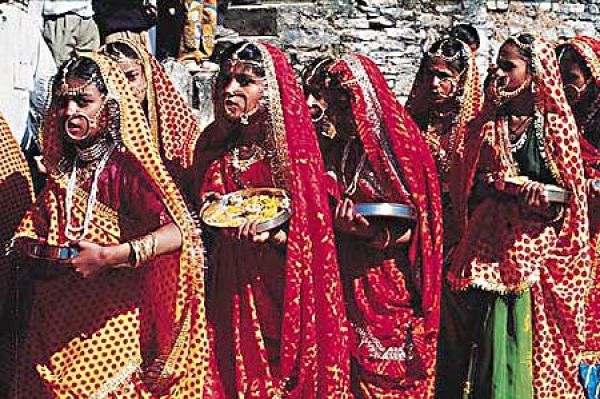 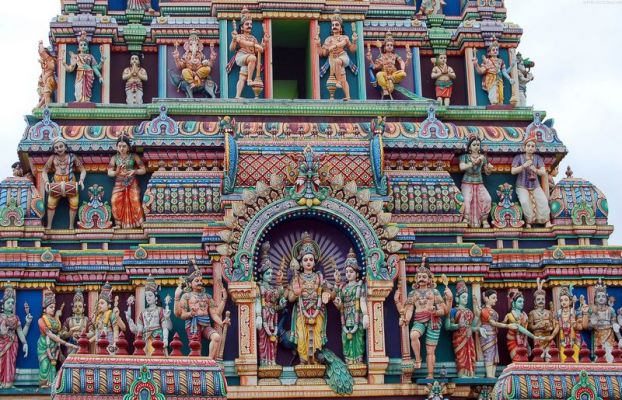